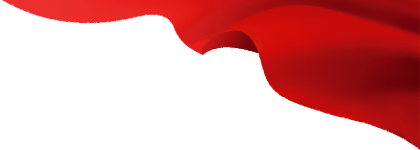 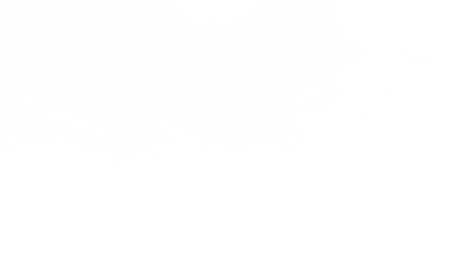 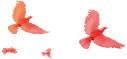 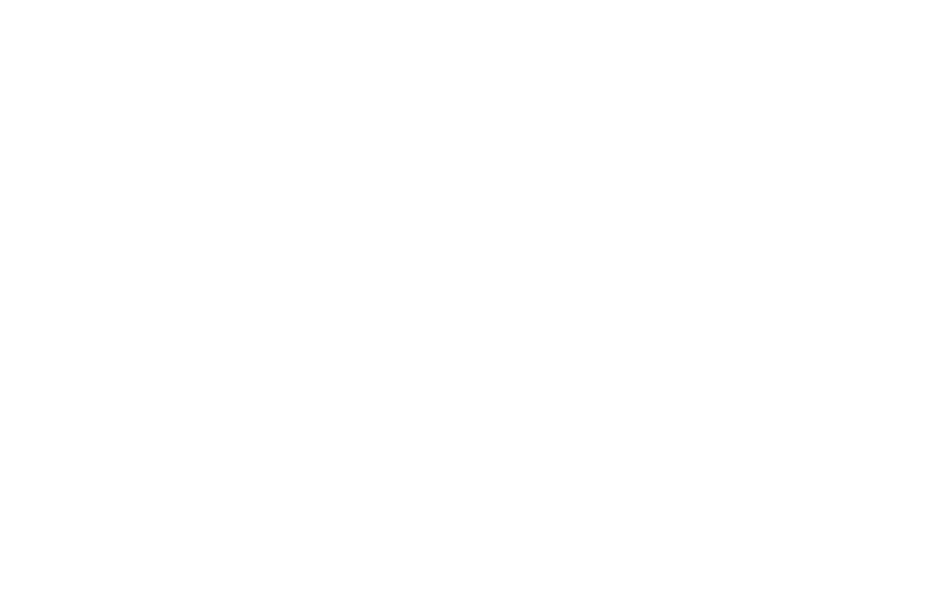 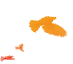 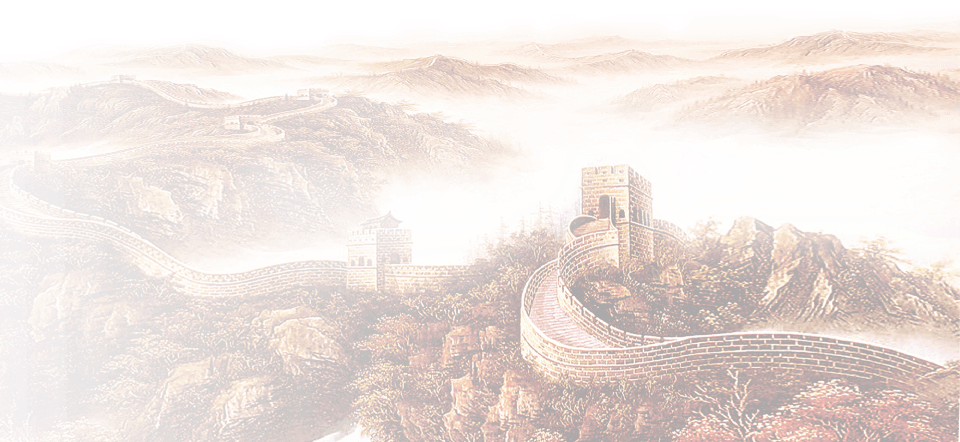 实现中华民族伟大复兴而奋斗
党的助手 青年的家
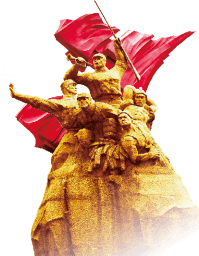 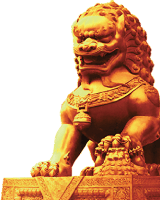 热烈庆祝中国共青团建团1XX周年
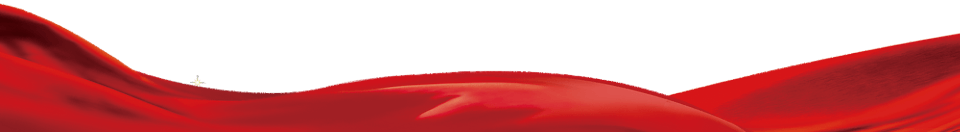 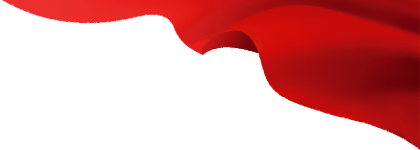 https://www.ypppt.com/
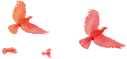 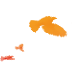 中国共青团的性质
高校共青团的特点
中国共青团的任务
团学干部主要责任
01
02
03
04
目录
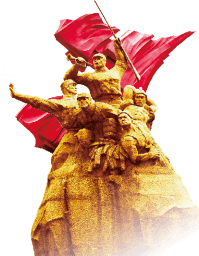 CONTENTS
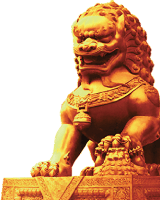 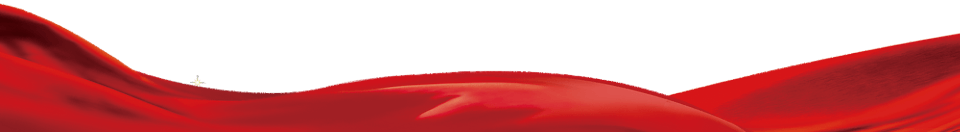 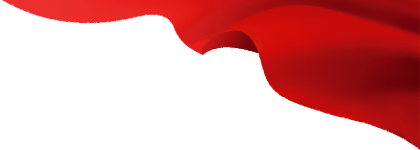 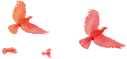 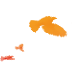 第一部分
中国共青团的性质
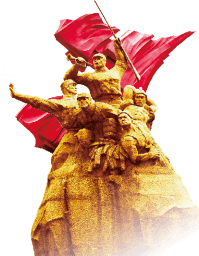 点击输入简要文字内容，概括精炼言简意赅的说明分项内容。点击输入简要文字内容，概括精炼言简意赅的说明分项内容。
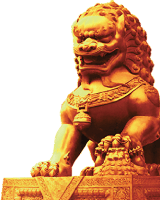 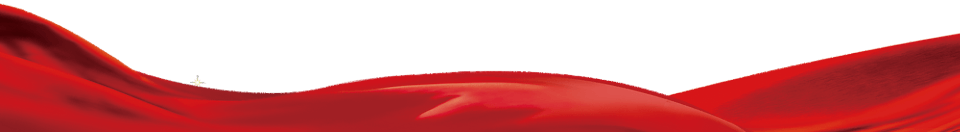 共青团的性质
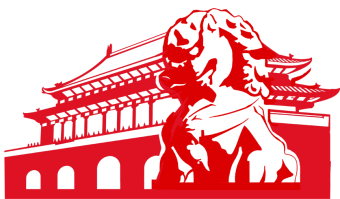 中国共产主义青年团（简称共青团）是中国共产党领导的先进青年的群众组织，是广大青年在实践中学习有中国特色的社会主义和共产主义的学校，是中国共产党的助手和后备军。
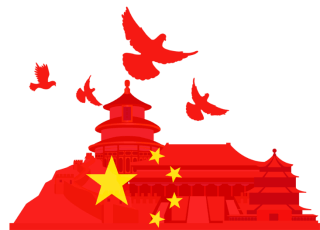 现阶段的基本任务
团结带领全国亿万青年投身全面建设小康社会的伟大实践，为实现我们党推进现代化建设、完成祖国统一，维护世界和平和促进共同发展的三大历史任务，在中国特色社会主义道路上实现中华民族伟大复兴而奋斗。
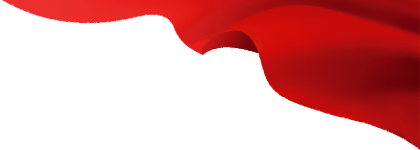 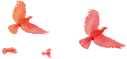 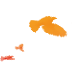 第二部分
高校共青团的特点
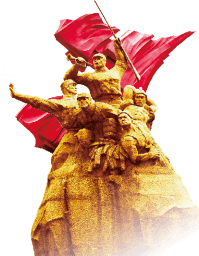 点击输入简要文字内容，概括精炼言简意赅的说明分项内容。点击输入简要文字内容，概括精炼言简意赅的说明分项内容。
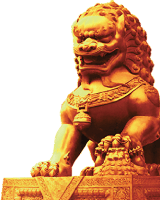 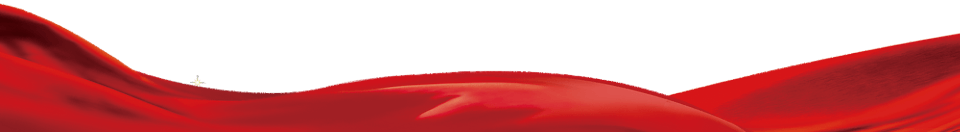 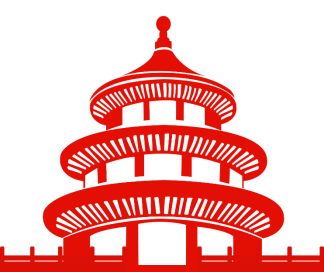 高校共青团的特点
年龄相仿
知识层次高
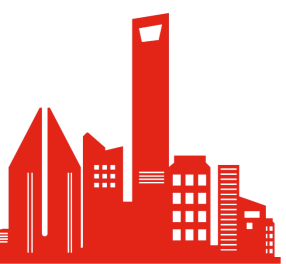 强烈事业心，责任感
发展欲望强
可塑性强
[Speaker Notes: https://www.ypppt.com/]
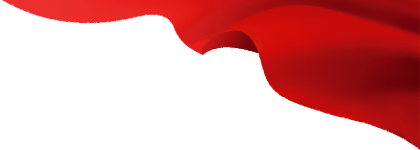 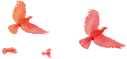 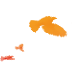 第三部分
中国共青团的任务
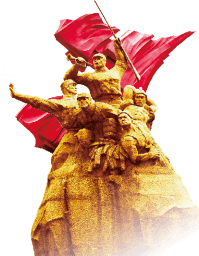 点击输入简要文字内容，概括精炼言简意赅的说明分项内容。点击输入简要文字内容，概括精炼言简意赅的说明分项内容。
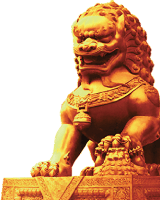 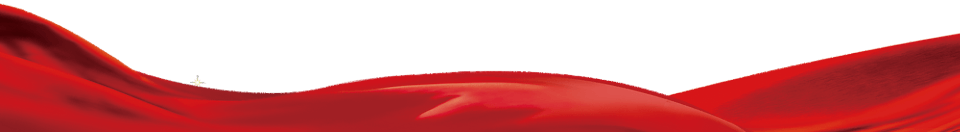 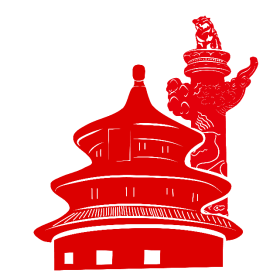 共青团的任务
成长发展
多彩生活
婚恋（态度，择偶）
开展适合青年特点的工作
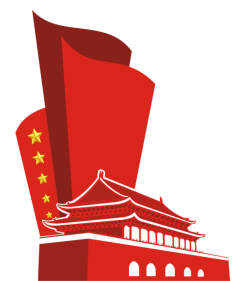 组织性质的后备
年龄体现的后备
推优工作的后备
干部队伍的后备
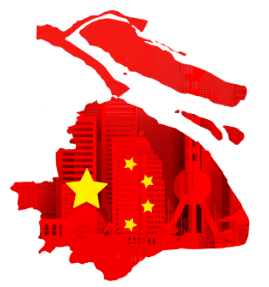 校园文化建设
文化作用
城院文化
文化形成的途径
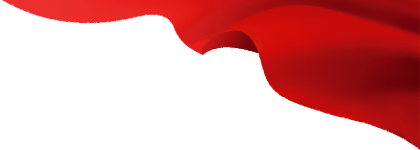 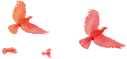 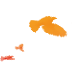 第四部分
团学干部主要责任
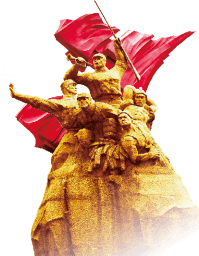 点击输入简要文字内容，概括精炼言简意赅的说明分项内容。点击输入简要文字内容，概括精炼言简意赅的说明分项内容。
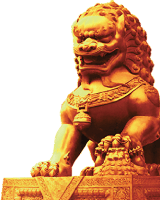 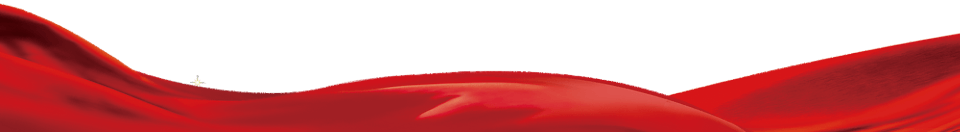 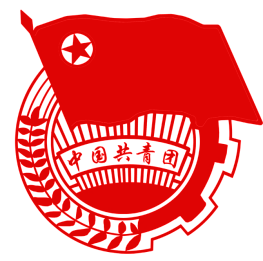 团的各级领导干部要做团员和青年的表率，模范地履行团员的各项义务
刻苦学习、勤奋工作、勇于创造
自觉奉献，做党放心、青年满意的干部
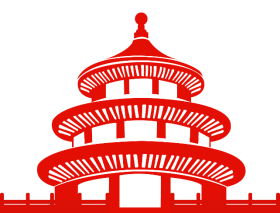 文字内容
文字内容
政治上要坚强。具有相应的马克思列宁主义、毛泽东思想和邓小平理论的水平，自觉实践“三个代表”重要思想
坚持讲学习、讲政治、讲正气，坚决执行党的基本路线和各项方针政策，立志改革开放
学习要刻苦。带头学习政治、经济、文化、科学技术和现代管理知识
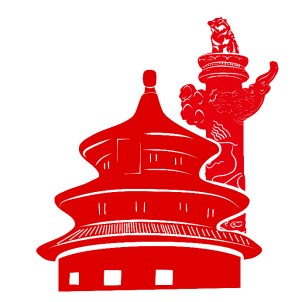 工作要勤奋。有强烈的革命事业心和责任感，勤于思考，勇于创新，知难而进，积极主动地在青年中开展工作，努力做出实绩。作风要扎实。朝气蓬勃，实事求是，发扬民主，敢想敢干
深入基层，调查研究，讲实话，办实事，求实效，不搞形式主义，不沾染官僚习气，热心为青年服务，做青年的知心朋友。品德要高尚。顾全大局，公道正派，团结同志，助人为乐，诚实谦虚，清正廉洁，有自我批评精神，自觉接受团员和青年的监督。
更多精品PPT资源尽在—优品PPT！
www.ypppt.com
PPT模板下载：www.ypppt.com/moban/         节日PPT模板：www.ypppt.com/jieri/
PPT背景图片：www.ypppt.com/beijing/          PPT图表下载：www.ypppt.com/tubiao/
PPT素材下载： www.ypppt.com/sucai/            PPT教程下载：www.ypppt.com/jiaocheng/
字体下载：www.ypppt.com/ziti/                       绘本故事PPT：www.ypppt.com/gushi/
PPT课件：www.ypppt.com/kejian/
[Speaker Notes: 模板来自于 优品PPT https://www.ypppt.com/]